Addressing TB along the lifecycle – lessons from Uganda
Moorine Sekadde, National TB Programme, Uganda
5th October 2017
Addressing TB along the lifecycle
Multi pronged approach – Childhood TB as an entry point
Starts with recognizing the problem – Use of data
A: Multi-level coordination
  - Focal Point at NTP
  - Established MoH structure
  - Stakeholders (different programs)


B: Multi-level stakeholder collaboration (e.g. NTP, ACP, Child Health)
Consultations 
Policy development 
Planning  
Implementation
Resource mobilization
[Speaker Notes: As Ministry of Health]
Office of the Minister
Childhood TB 
in the MOH
Health Services Commission
Permanent Secretary
Director General
Resource Centre
Policy analysis unit
Directorate Community Services
Directorate Planning & Development
Commissioner Nursing
National Disease Control
Planning
Community Health
Finance & Admin
Clinical Services
Quality Assurance
Health Education Promotion
Vector born diseases
NTLP
Reproductive Health
Child Health
VHT
FP, ADH, cancers, SGBV
Child, Newborn, school, ADH
ACP
HP
Malaria
Maternal Health
Nutrition
PR
[Speaker Notes: This structure has changed]
Approaches…
C: Phased implementation
Baseline assessment to:-
 Document gaps in TB service delivery – Evidence is key in driving the agenda
 Inform the road map

National policy and guidance (including integration at the different care points)

In – service onsite capacity building (including integrated TB prevention, screening, diagnosis, treatment) 

M&E (Documentation tools review/update)
Approaches…
D: Integration – Using lessons learned from TB/HIV integration
Services (Prevention, Screening, diagnosis, treatment, 
   follow-up, recording & reporting) 

Health care entry points (Health facility and Community)

Innovations
  (i) DETECT Child TB 
  (ii) iCCM/TB/HIV
  (iii) HOP Project
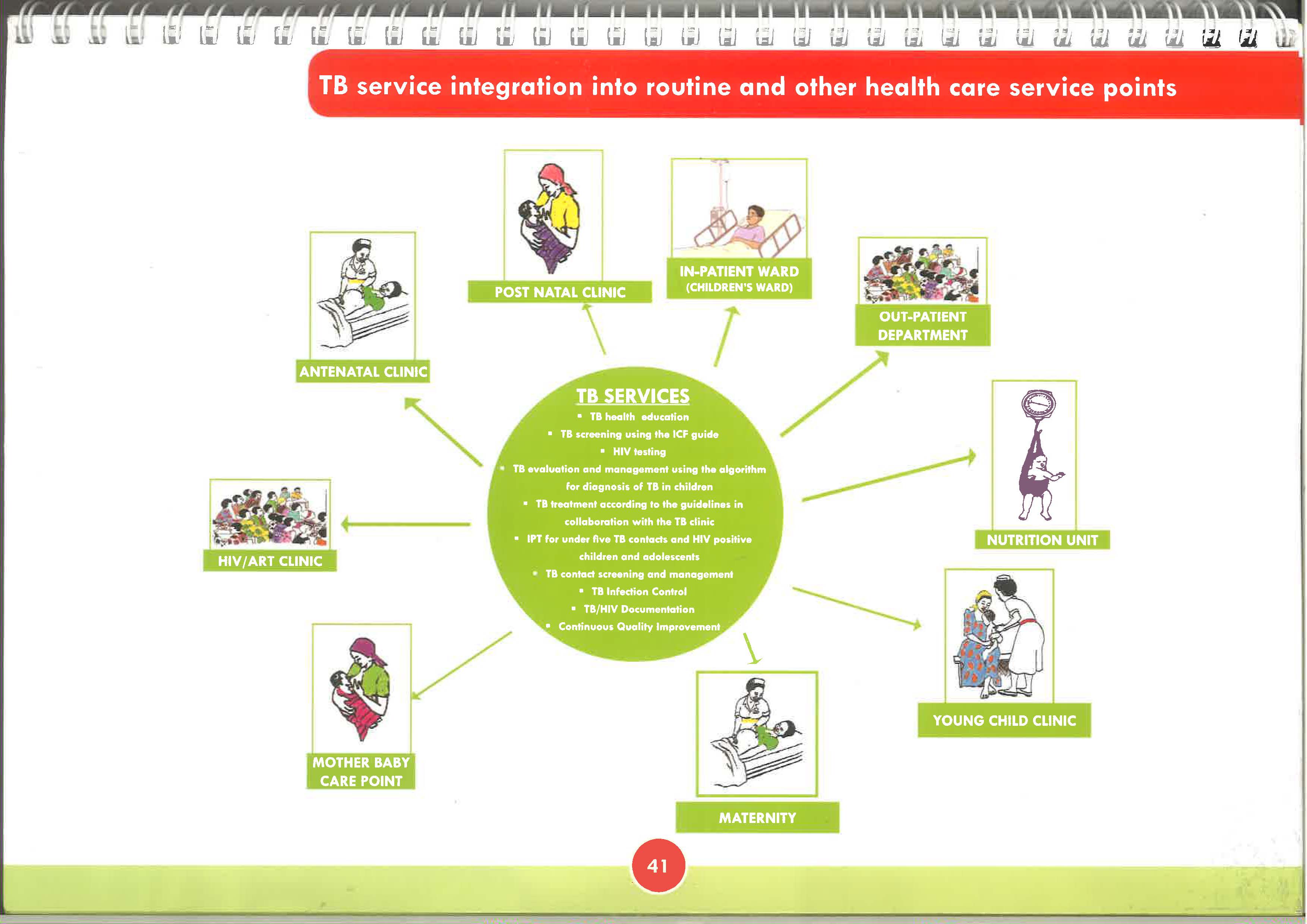 Challenges
Health system related 
    - Competing disease program priorities 

    - Not all Health facilities are TB diagnostic units (HC IIs)

    - Weak referral, linkage, and feed back mechanisms 

    - Recording and reporting does not fully facilitate tracking of integrated TB
      services (at all levels)

     - Limited resources
Challenges
Service Provider related
Health worker attitude which impacts on TB screening 

Limited health worker knowledge, skills/confidence in identifying
   patients with or at risk for TB

Documentation and reporting errors 

Patient/ Caregiver related 
Limited awareness

Health seeking behavior
Opportunities to reinforce interventions
Policy and guidance
  - Inter program collaborations (bi-direction policy adaptation)
  - Pre-service training 
  - Multi sector collaboration
  
Service delivery 
IMCI 
ICCM
School health 
- Focused Antenatal Care 
Adolescent friendly services 
Contact tracing 
Community outreach programs 
Continuous Quality Improvement Approach
Acknowledgements
G.o.U

Stakeholders 

Community
THANK YOU